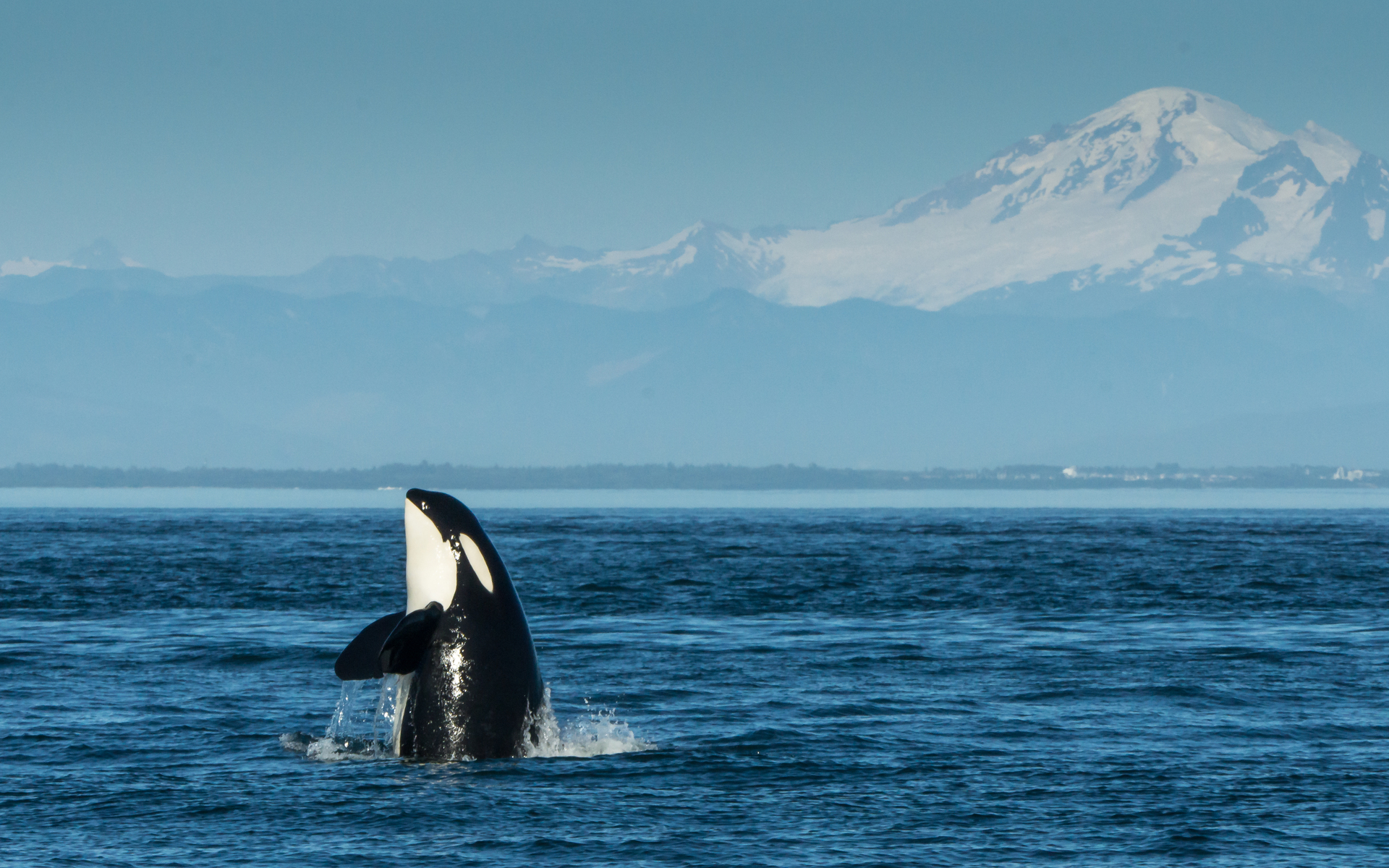 Humility In Leadership
O.R.C.A
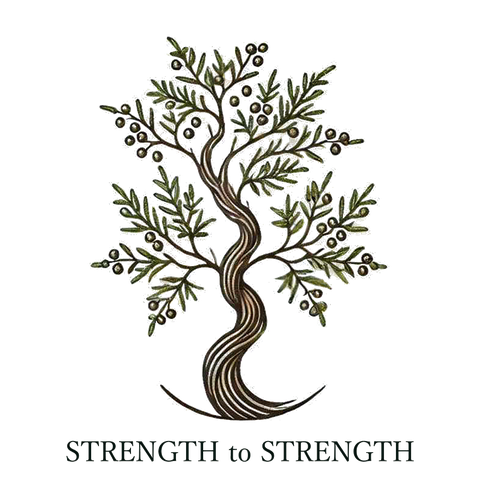 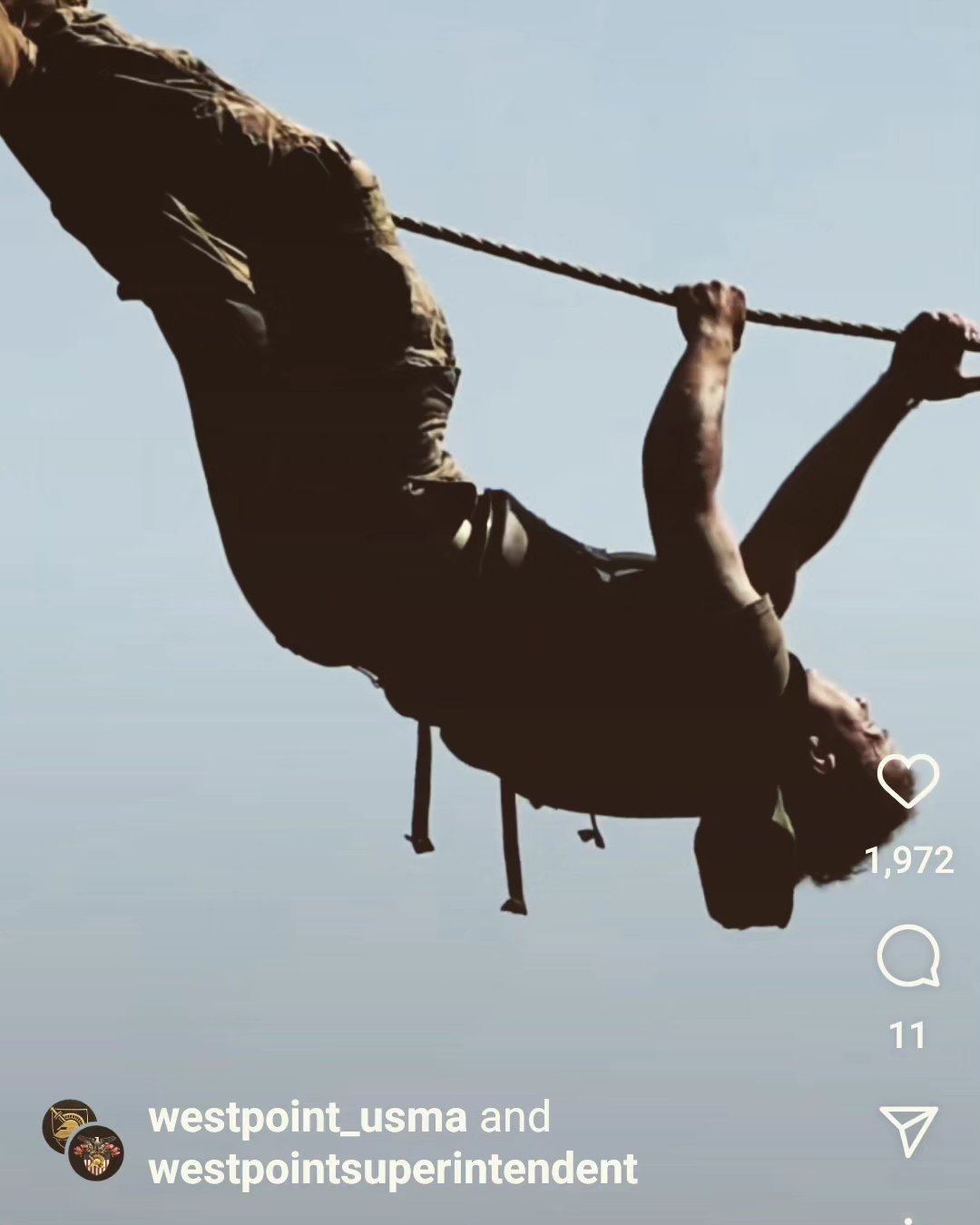 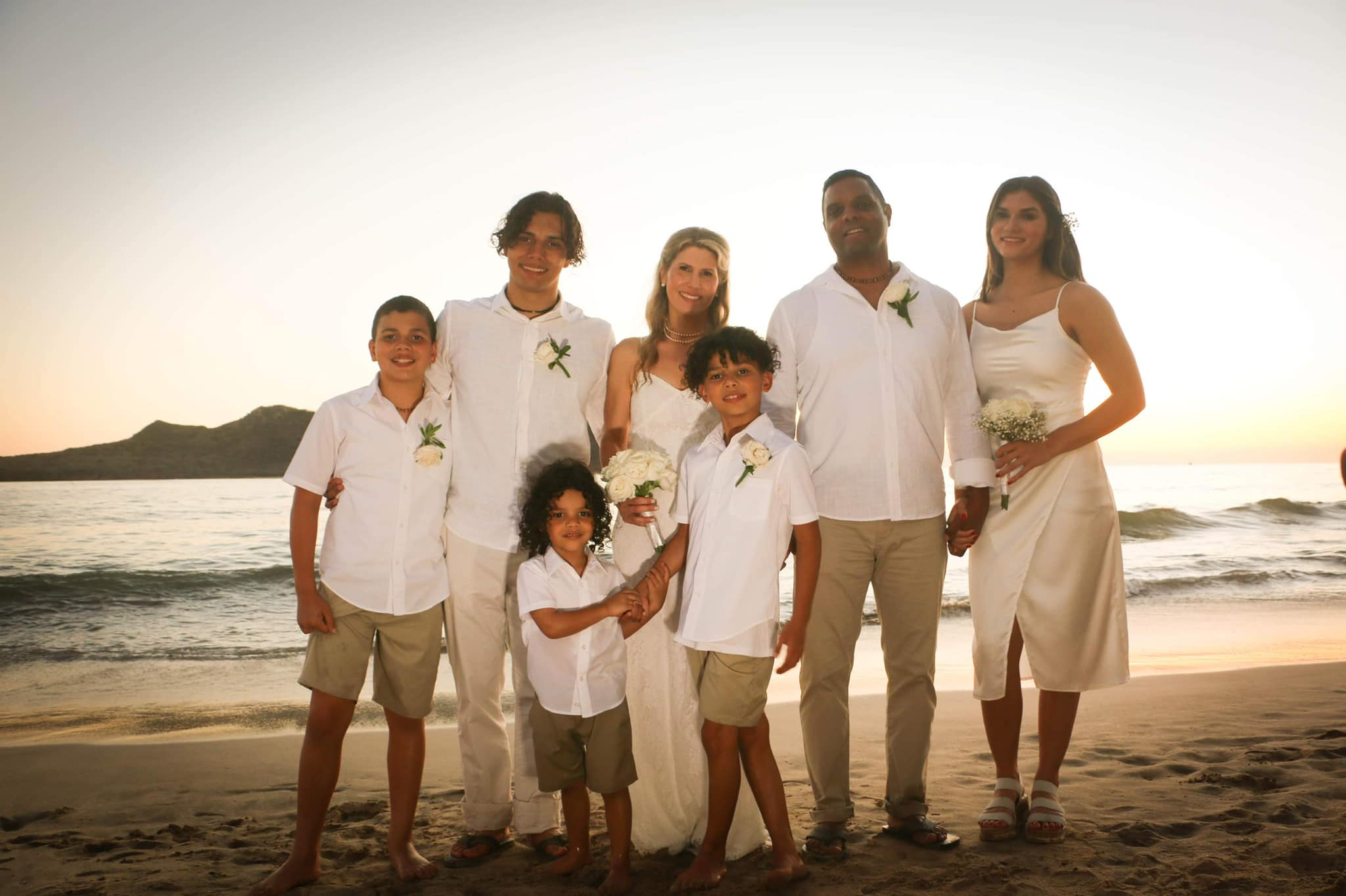 Who We Are
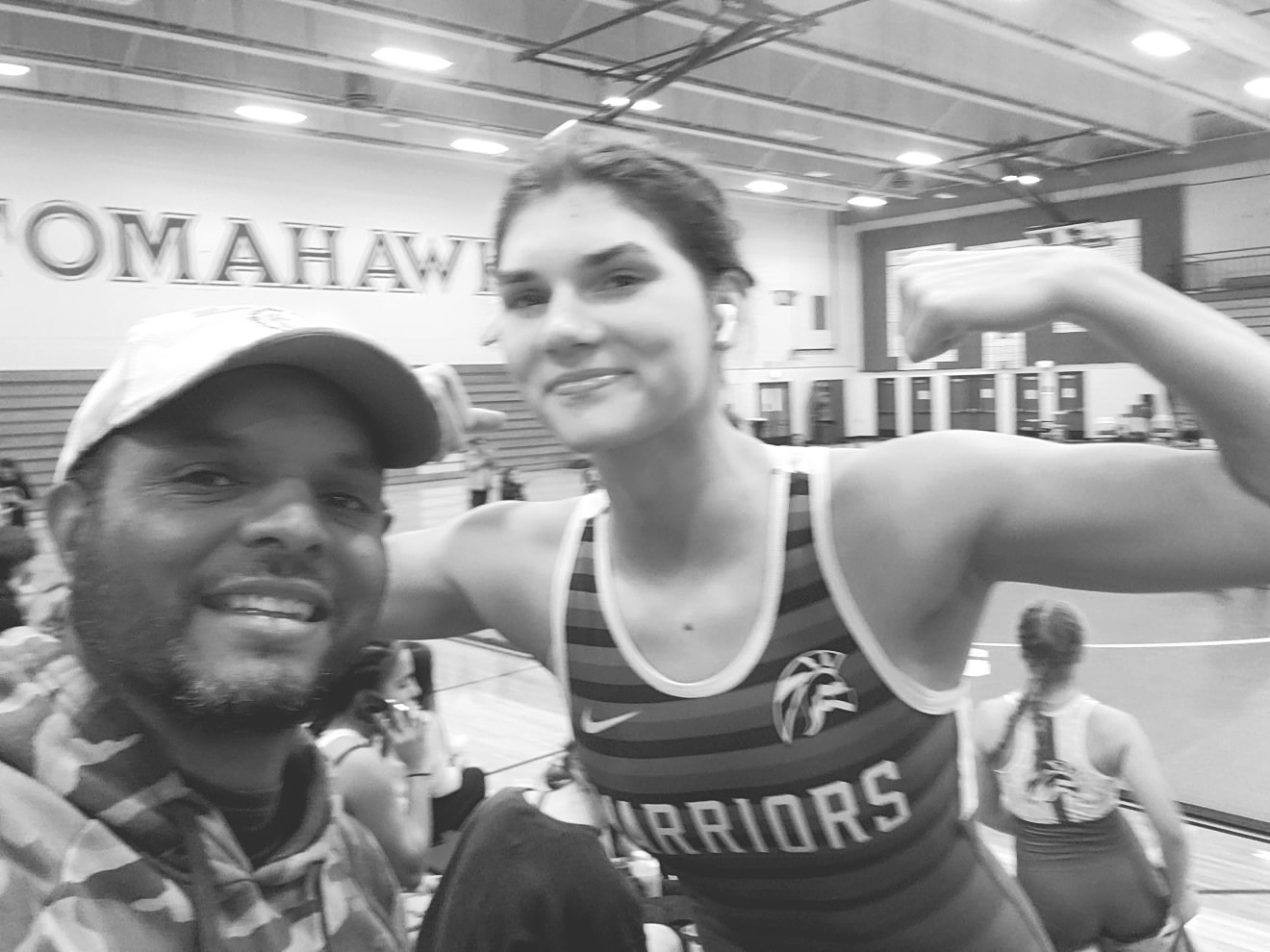 God 1st, Family 2nd
The church is where we invest
Wrestling is the greatest teacher (Outside of the Scriptures)
Goals For Tonight’s Workshop
Why Humility
19 My dear brothers and sisters, understand this: Everyone should be quick to listen, slow to speak, and slow to anger, 20 for human anger does not accomplish God’s righteousness. 21 Therefore, ridding yourselves of all moral filth and the evil that is so prevalent, humbly receive the implanted word, which is able to save your souls. (James 1:19 CSB)

If, then, there is any encouragement in Christ, if any consolation of love, if any fellowship with the Spirit, if any affection and mercy, 2 make my joy complete by thinking the same way, having the same love, united in spirit, intent on one purpose. 3 Do nothing out of selfish ambition or conceit, but in humility consider others as more important than yourselves. 4 Everyone should look not to his own interests, but rather to the interests of others. (Php 2:1-4)

Jesus asks over 300 questions in the Gospels, why do you think that is?
Breakout 1
What do you think the connection is between humility and asking questions?
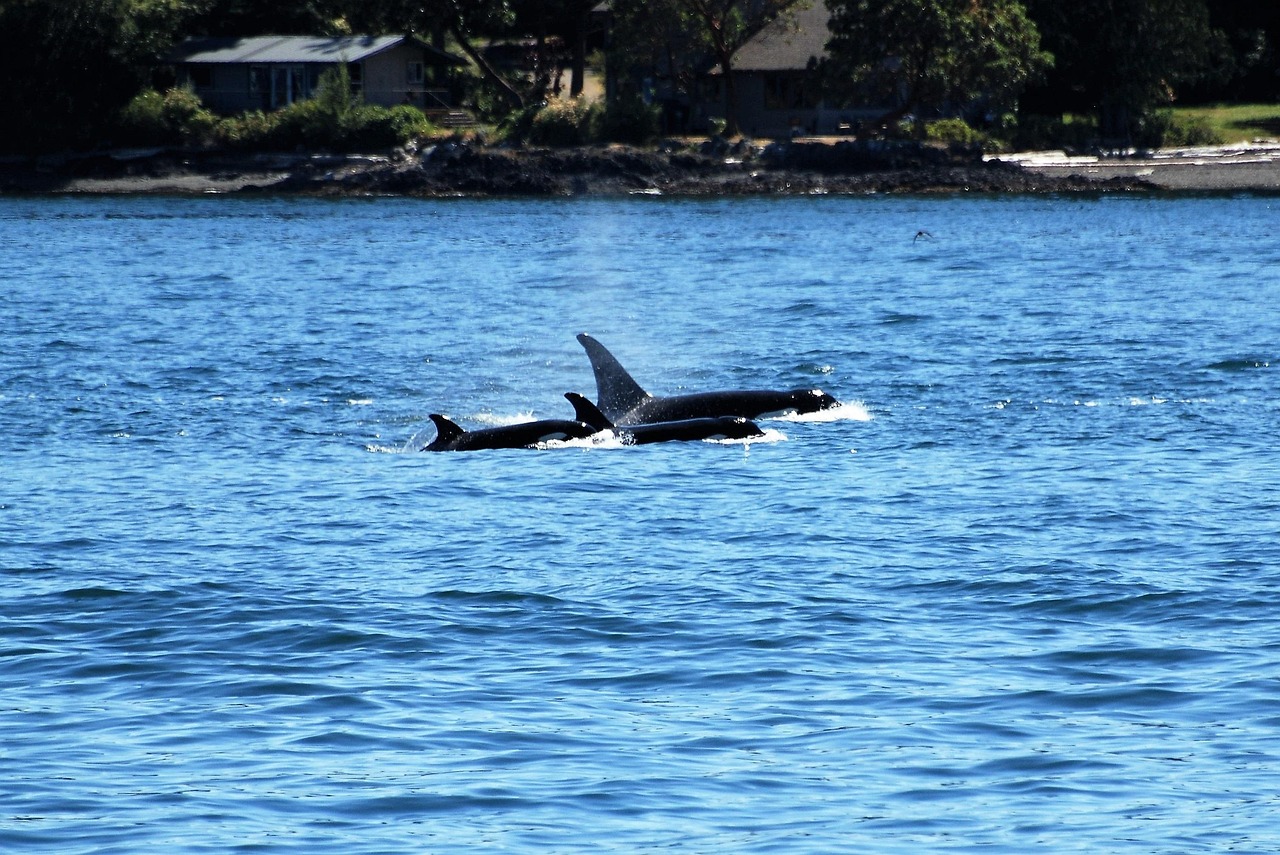 O.R.C.AOpennessRespectCuriosityAssessment
Old Habits
Assumptions (That brother is prideful…)
Opinions (Her dress is so immodest…)
Judgements (She is not putting the Kingdom first…)
Autobiographical Experience (I went through the same thing…)
Listening to interject or correct (I have something ready for them…)
Avoiding conflict until it’s too late (It doesn’t really bother me)

Presumptous…Rude…Instigating…Demeaning…EGO
ORCA Stance
Openness - Approach each person with a willingness to hear their story without judgment or assumptions, creating a safe space for honest expression.
Respect - Honor the person’s experiences, values, and autonomy, recognizing their inherent dignity and right to self-determination.
Curiosity - Stay genuinely interested in the person’s inner world, asking thoughtful questions to deepen understanding rather than to evaluate or diagnose.
Assessment - Take ownership of your role in the relationship—acknowledging mistakes, maintaining boundaries, and modeling responsibility.
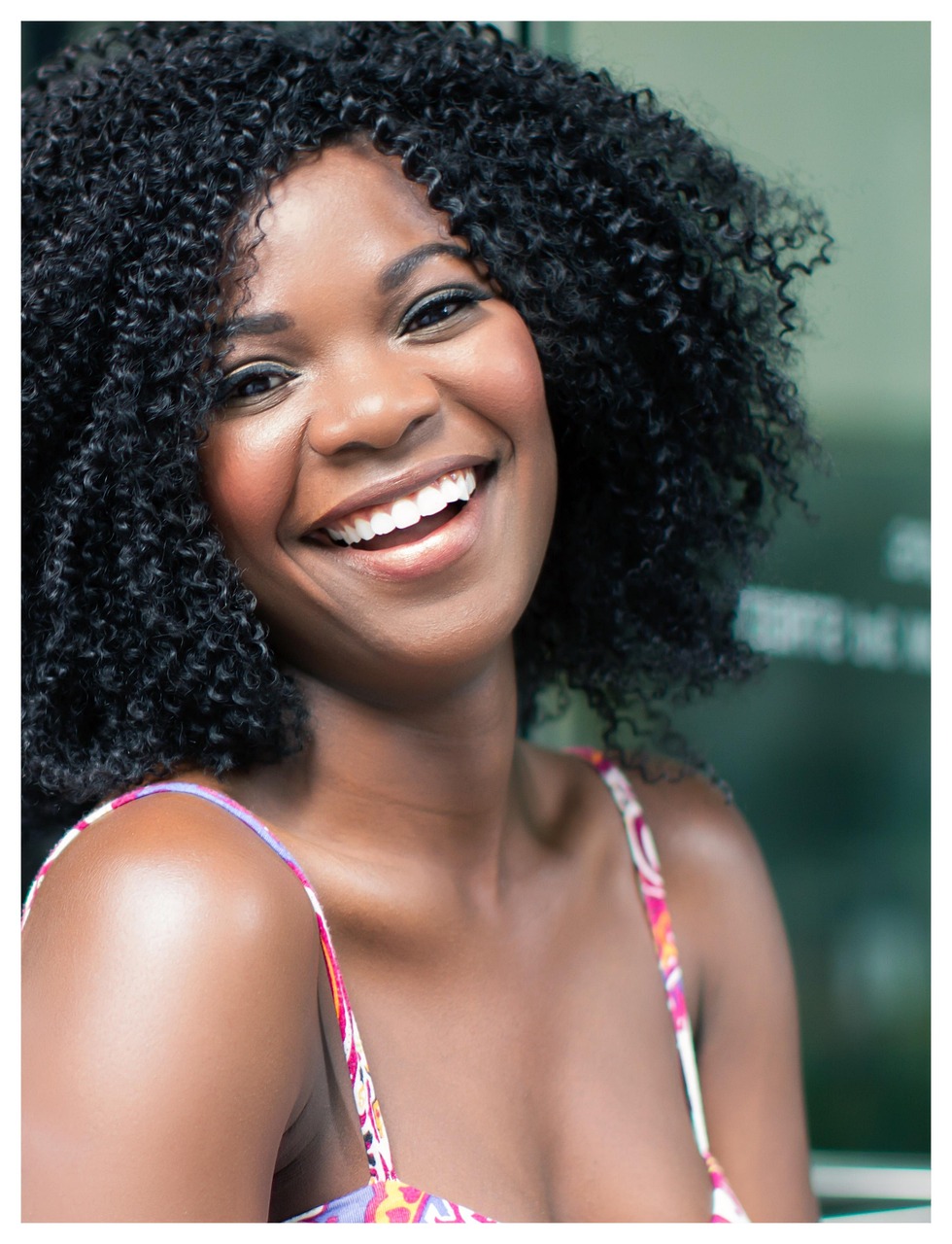 Example 1
Your teenage daughter is excited because a newly baptized Christian wants to date her. She comes in giddy and bouncing around, and you can almost see her neurotransmitters firing. They want to start dating yesterday. You as a parent realize this might not be the best idea. How do you handle this situation? Your Spirit is very much against her plan.
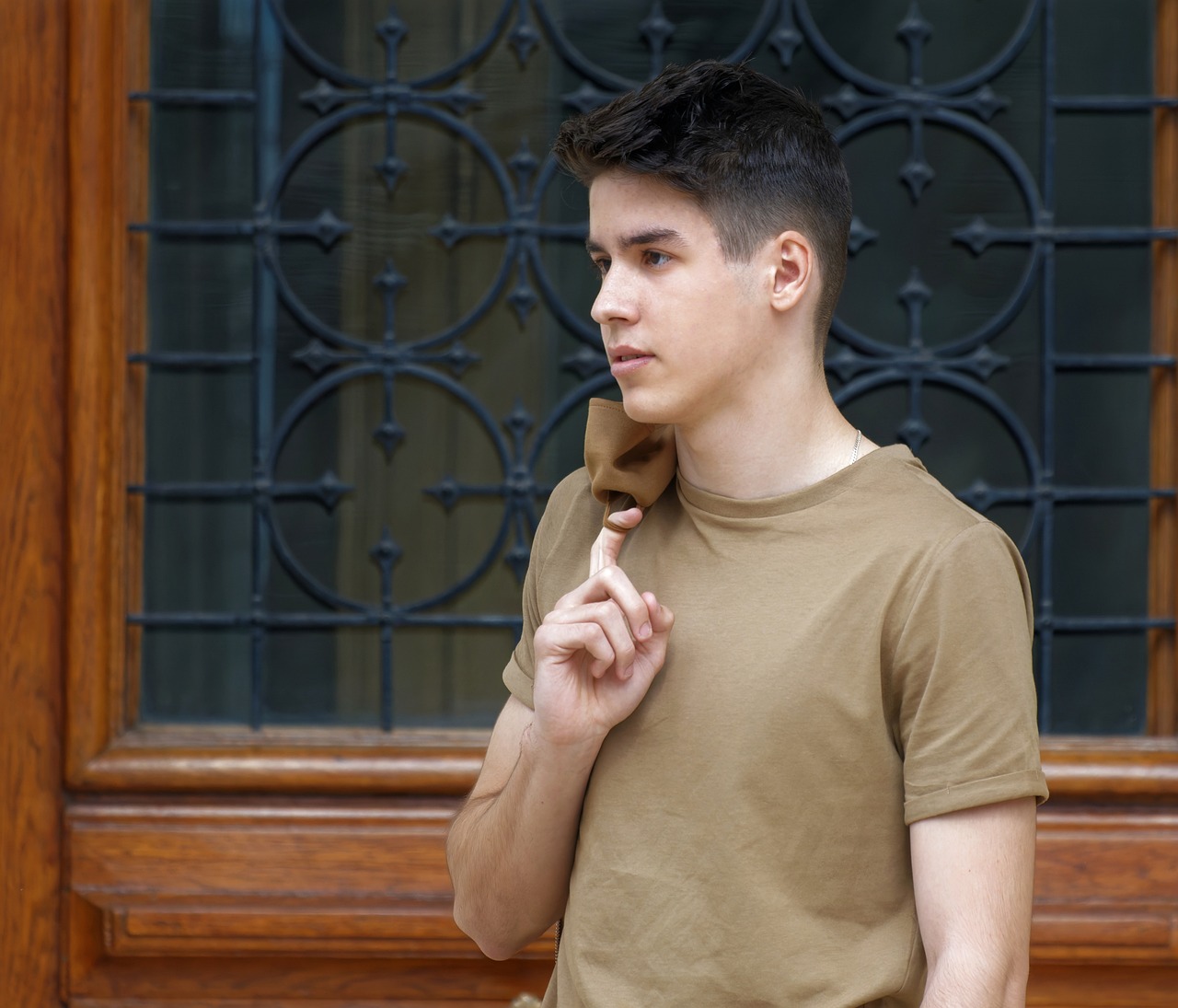 Example 2
John disciple is thinking of taking a part-time job. He says he need the money, but the job will require him to work Wednesday evenings and sometimes on Sunday mornings. You have seen people lose interest in faith due to jobs or other commitments. How would you handle this?
Breakout 2
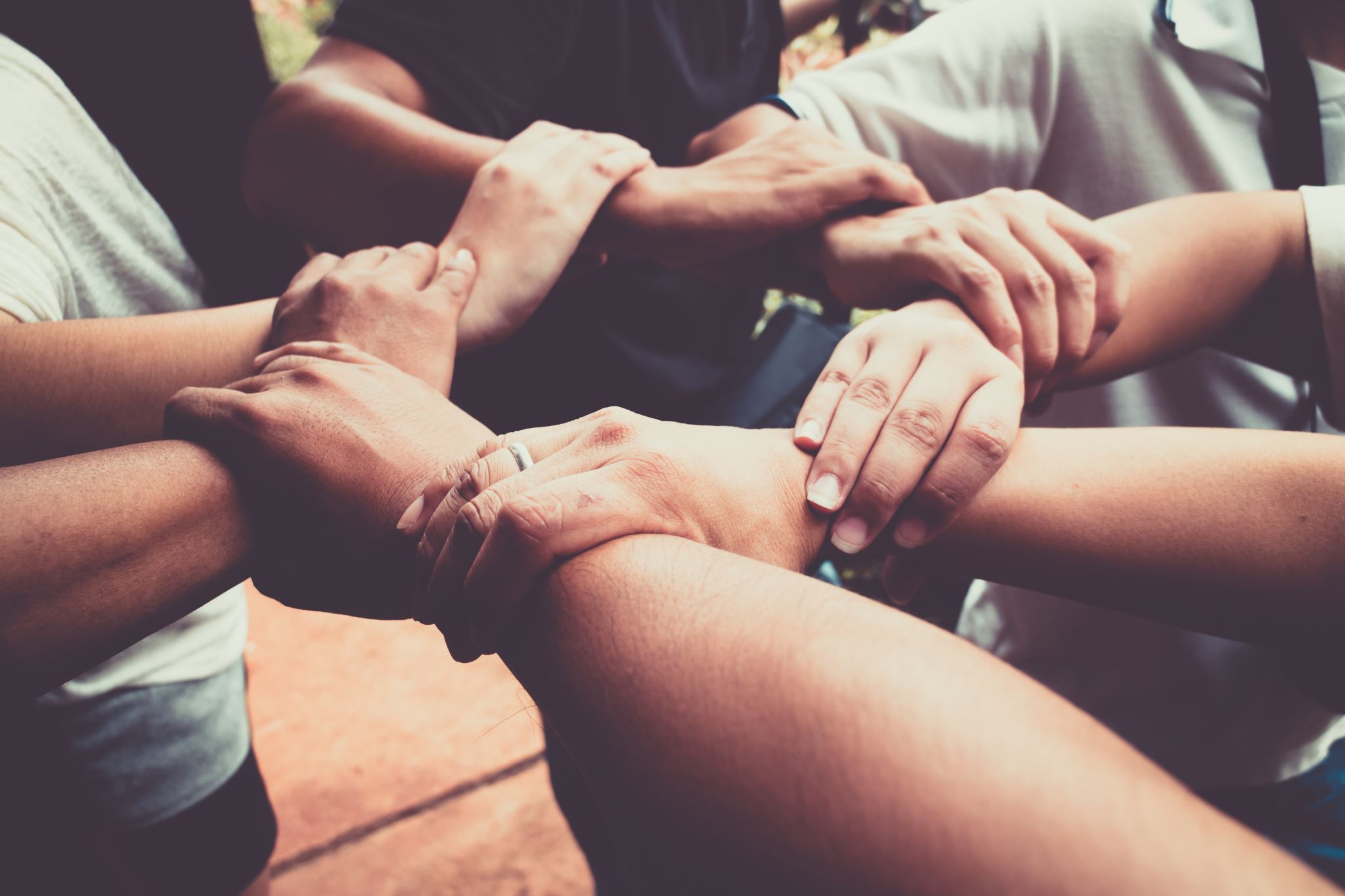 Tieing It Together!
Closing Thoughts
“Therefore I, the prisoner in the Lord, urge you to walk worthy of the calling you have received, 2 with all humility and gentleness, with patience, bearing with one another in love, 3 making every effort to keep the unity of the Spirit through the bond of peace.” (Eph 4:1- 3)

Openness – “Be completely humble” requires a posture that welcomes others’ perspectives and experiences without defensiveness.
Respect – “Gentle” and “bearing with one another in love” reflects a high regard for others, even in difficulty.
Curiosity – Patience and unity require a willingness to understand before reacting or correcting.
Accountability – “Make every effort” implies intentional action and personal responsibility to protect peace and unity.
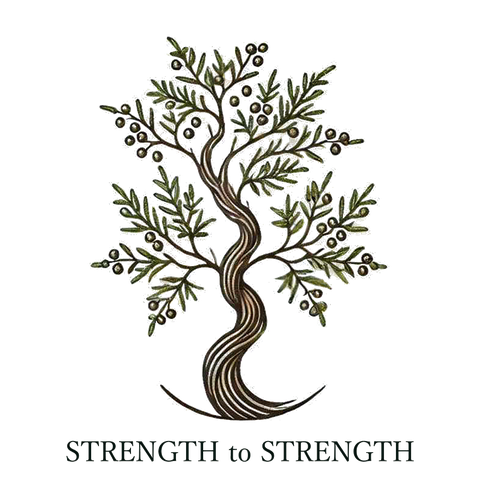